AVANCE PROGRAMÁTICO Y PRESUPUESTARIO DE LA SECRETARÍA DE AMBIENTE  
A JULIO 2017
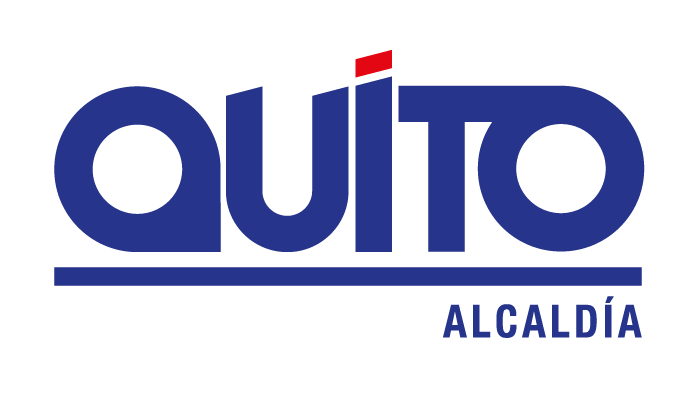 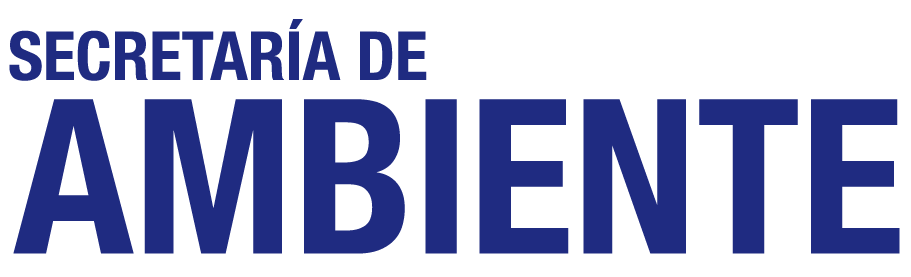 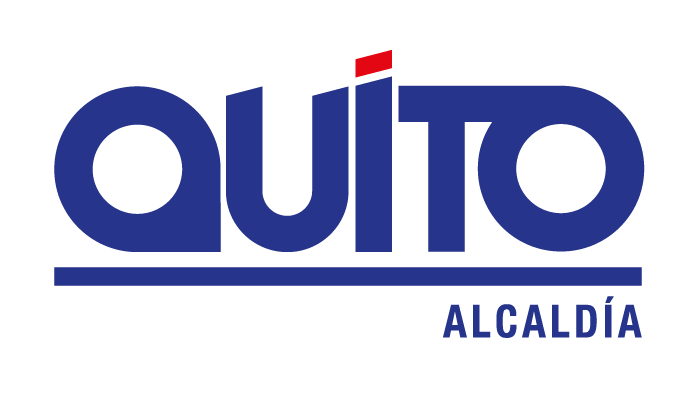 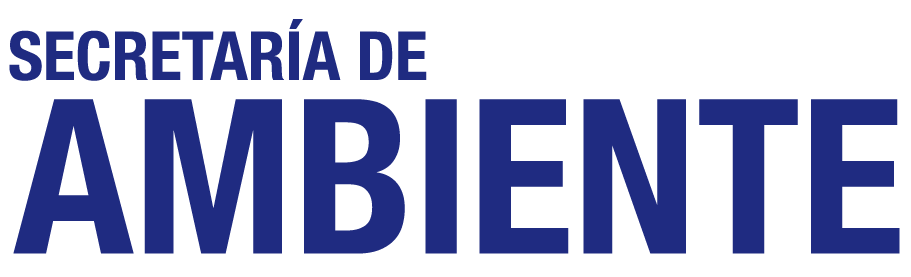 EJECUCIÓN PROGRAMÁTICA - PROYECTOS A JULIO 2017
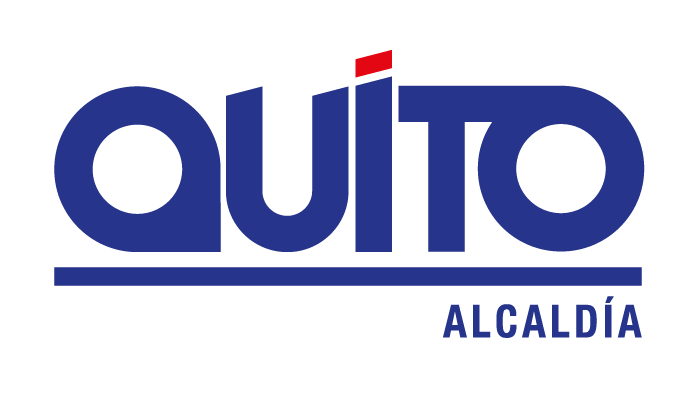 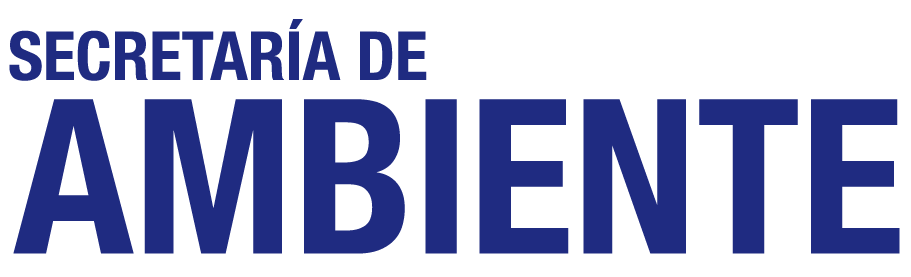 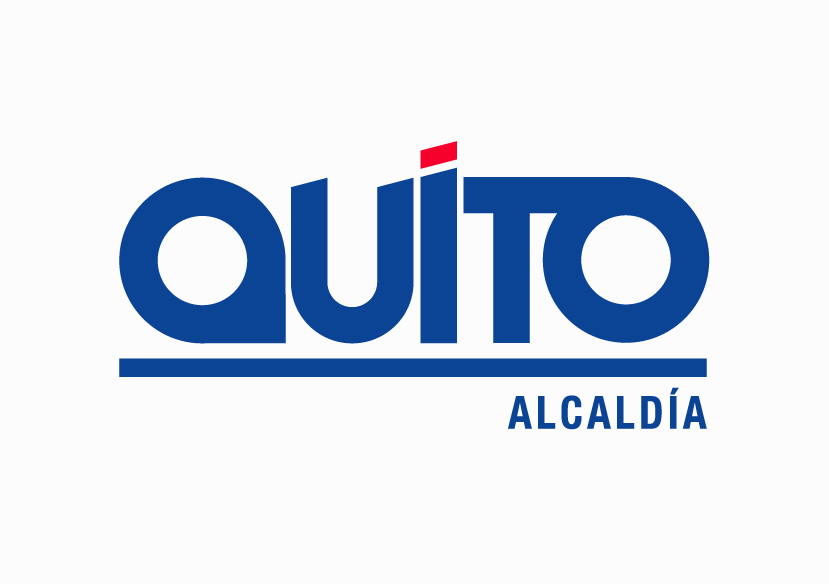